মাল্টিমিডিয়া ক্লাসে সবাইকে স্বাগত
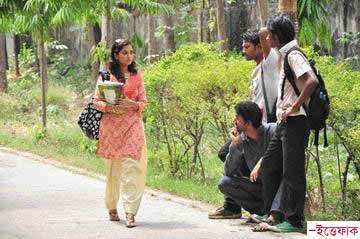 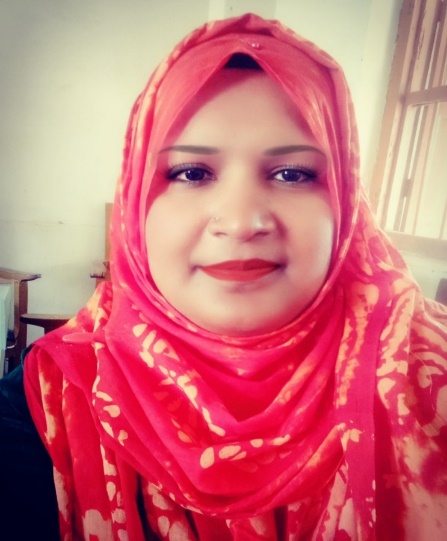 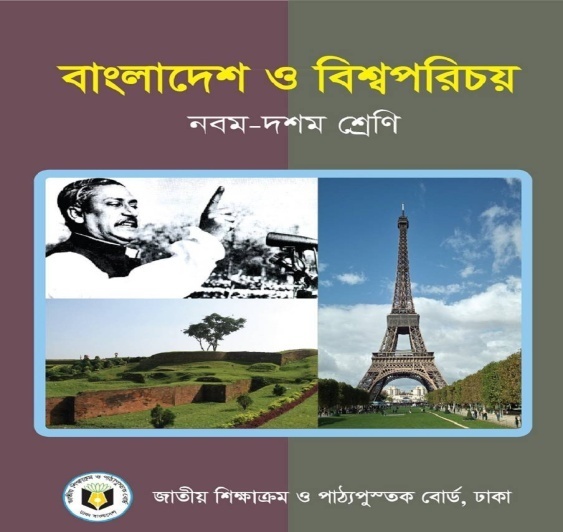 পরিচিতি
শ্রেণিঃ৯ম-10ম 
বিষয়ঃ বাংলাদেশ ও বিশ্বপরিচয়
অধ্যায়ঃ ১৬ 
  সময়ঃ ৫০ মিনিট
 তারিখঃ 05/০7/২০২০ খ্রিঃ
নাজমুন্নাহার শিউলি
     সহকারী শিক্ষক
মতলব জে. বি সরকারি পাইলট উচ্চ বিদ্যালয়
মতলব (দঃ) ,চাঁদপুর  
E-mail: shiuly17bd@gmail.com
নিচের ছবিটি লক্ষ্য কর
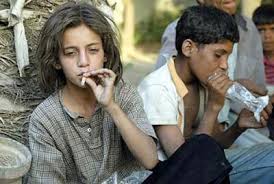 উপরের ছবিতে আমরা কি দেখতে পাচ্ছি?
আরো একটি ছবি লক্ষ্য কর
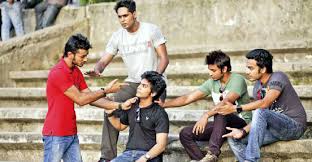 ছবিতে আমরা কী দেখতে পাচ্ছি?
আজকের পাঠ
কিশোর অপরাধ
শিখনফল
এই পাঠ শেষে শিক্ষার্থীরা --- 
কিশোর অপরাধ কী তা বলতে পারবে;
কিশোর অপরাধের কারণগুলো চিহ্নিত করতে পারবে;
কিশোর অপরাধ দূরীকরনে কী কী পদক্ষেপ নেয়া প্রয়োজন তা ব্যাখ্যা করতে পারবে।
কিশোর অপরাধ
অপ্রাপ্তবয়স্ক ছেলেমেয়ে বা কিশোরদের দ্বারা সংগঠিত বিভিন্ন ধরনের অপরাধকেই বলা হয় কিশোর অপরাধ।  সাধারণত ৫-১৪ বছর বয়স পর্যন্ত সকলকে কিশোর হিসেবে গন্য করা হয়। বাংলাদেশ শিশু আইন ১৯৭৪ অনুযায়ী ১৬ বছরের কম বয়সী প্রত্যেকেই শিশু। বাংলাদেশ ,ভারত ও শ্রীলঙ্কায় কিশোর অপরাধের  বয়সসীমা ৭ থেকে ১৬ বছর নির্ধারণ  করেছে। পাকিস্তান ও থাইল্যান্ডে ৭ থেকে ১৮ বছর নির্ধারণ করেছে এবং জাপানে এই বয়সসীমা ১৪ থেকে ২০ বছর।
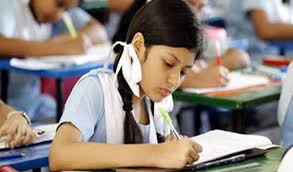 একক কাজ-০৫ মিনিট
কিশোর অপরাধ কাকে বলে?
আইনের দৃষ্টিতে কাদেরকে কিশোর হিসেবে গন্য করা হয়?
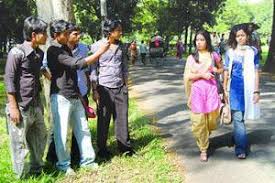 মেয়েদেরকে রাস্তাঘাটে উত্যক্ত করা
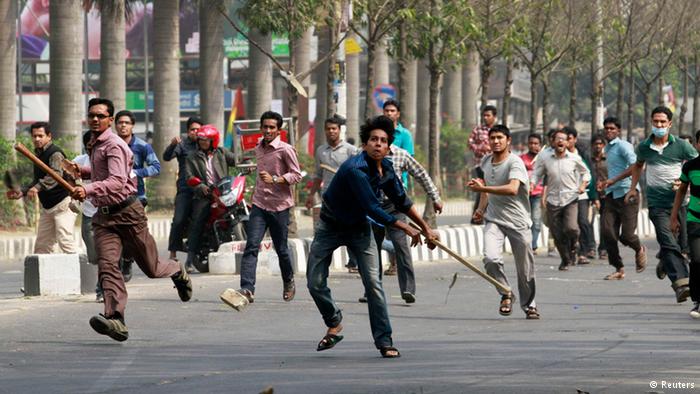 মারামারি করা
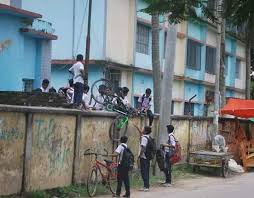 স্কুল পালানো
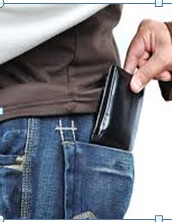 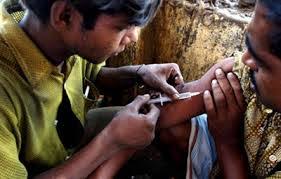 মাদক সেবন করা
পকেট মারা
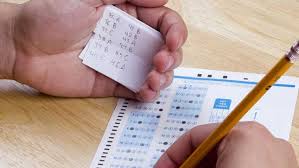 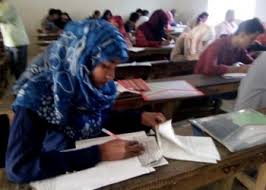 পরীক্ষায় নকল করা
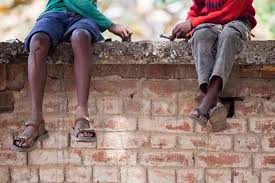 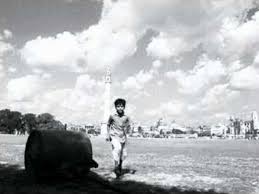 বাড়ি থেকে পালানো
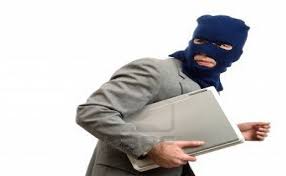 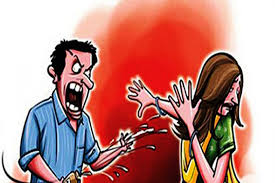 চুরি করা
এসিড নিক্ষেপ
জোড়ায় কাজ-০৭ মিনিট
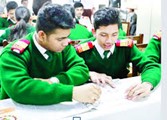 ক-দলঃ  অল্প বয়সী শিশু ও কিশোররা কেন অপরাধের        সাথে জড়িয়ে পড়ে?
 খ-দলঃ শহরের কিশোররা কী কারণে অপরাধমূলক কর্মকান্ডে বেশী জড়িয়ে পড়ে?
কিশোর অপরাধের কারণ সমূহঃ
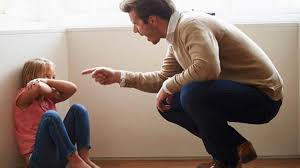 বাবা-মার দায়িত্বহীন আচরণ
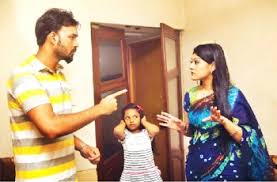 পারিবারিক অশান্তি
মৌলিক চাহিদা থেকে বঞ্চিত হওয়া
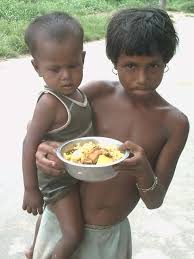 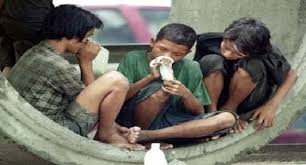 অসৎ সঙ্গ ও আদর যত্নের অভাব
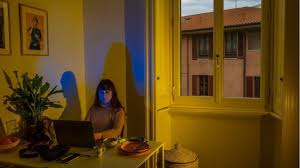 আকাশ সংস্কৃতিক প্রভাব
কিশোর অপরাধ দূরীকরনে যেসব পদক্ষেপ নেয়া প্রয়োজনঃ
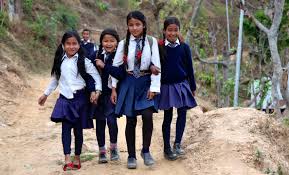 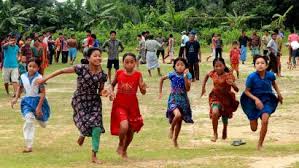 মৌলিক চাহিদা পূরণ
খেলাধুলার ব্যবস্থা করা
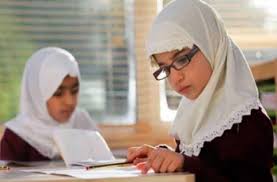 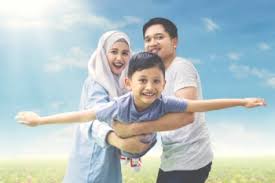 ধর্মীয় ও নৈতিক শিক্ষাদান
সন্তানের সাথে বন্ধুত্বপূর্ন আচরন
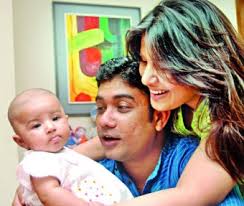 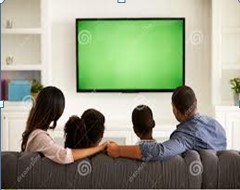 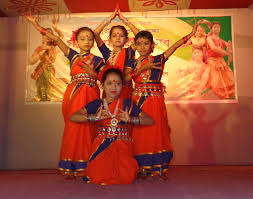 সুস্থ চিত্ত বিনোদন
বাবা-মায়ের মধ্যে সুসম্পর্ক বজায় থাকা
সুস্থ চিত্তবিনোদনের ব্যবস্থা করা
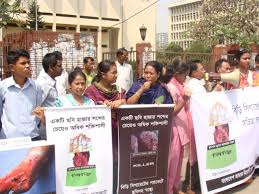 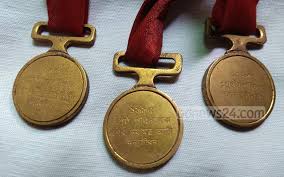 পুরস্কারের ব্যবস্থা করা
সামাজিক সচেতনতা
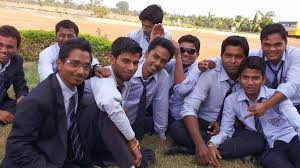 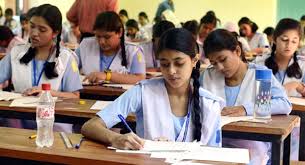 শিক্ষার ব্যাবস্থা করা
ভাল বন্ধুদের সাথে মেলামেশা করা
দলগত কাজ- ১০ মিনিট
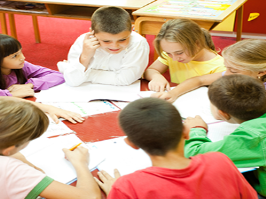 পোস্টার পেপারে কিশোর অপরাধের             একটি তালিকা তৈরী কর ।
বাড়ির কাজ
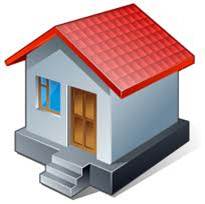 কিশোর অপরাধ দমনে আমাদের সামাজিক ও রাষ্ট্রীয় ভুমিকা কী  হওয়া উচিত ,দশটি বাক্যে লিখে নিয়ে আসবে।
সবাইকে ধন্যবাদ
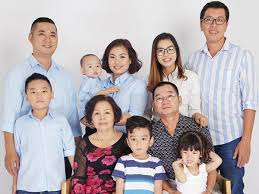